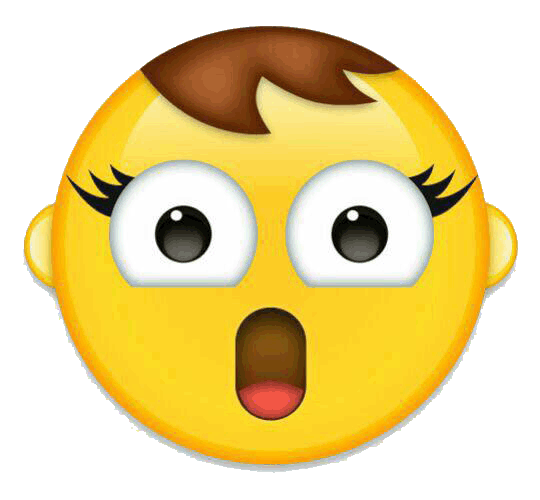 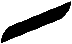 أنا صديقتكم الفتحة 
أقف في أعلى الحرف 
و أفتح فمي عند النطق بها
الفتحـة
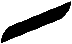 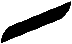 ب
ت
أ
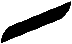 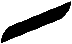 ح
ح
ج
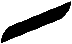 ث
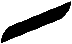 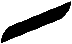 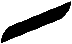 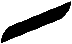 ر
د
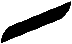 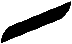 ز
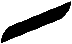 ذ
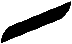 س
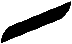 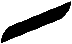 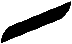 ص
ش
ض
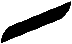 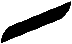 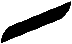 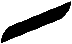 ع
ط
ظ
غ
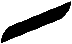 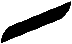 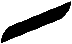 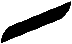 ق
ل
ك
ف
م
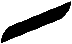 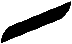 ن
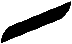 هـ
و
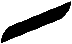 ي
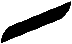